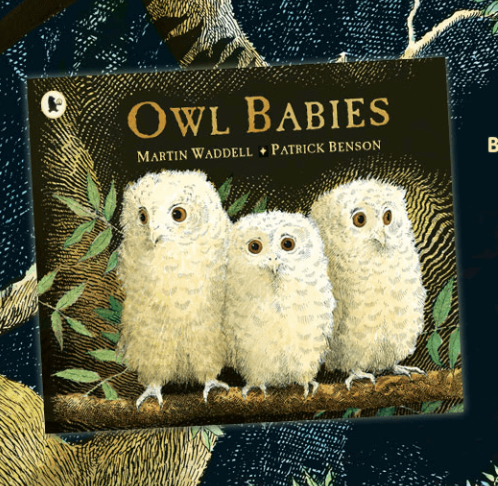 Look at the picture. This is our new story.
This story has three baby owls. 

There are called Sarah, Bill and Percy. 

They live with their 
Owl Mother.

Their home is the hole in the trunk of a tree.
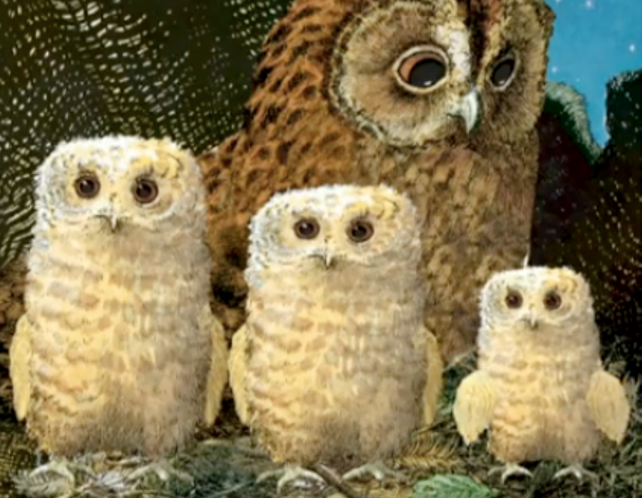 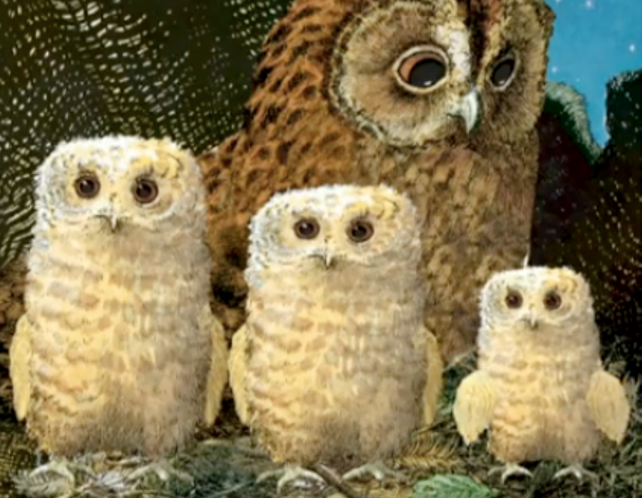 Do you think it is day or night time?
How do the babies look different to Owl Mother?
What do you think might happen in this story?
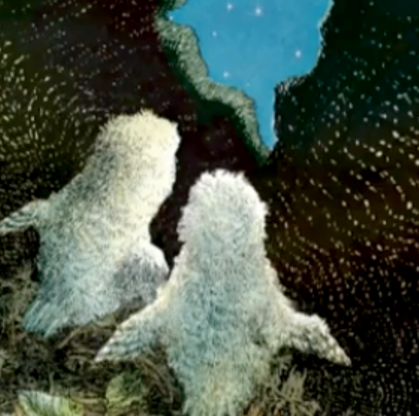